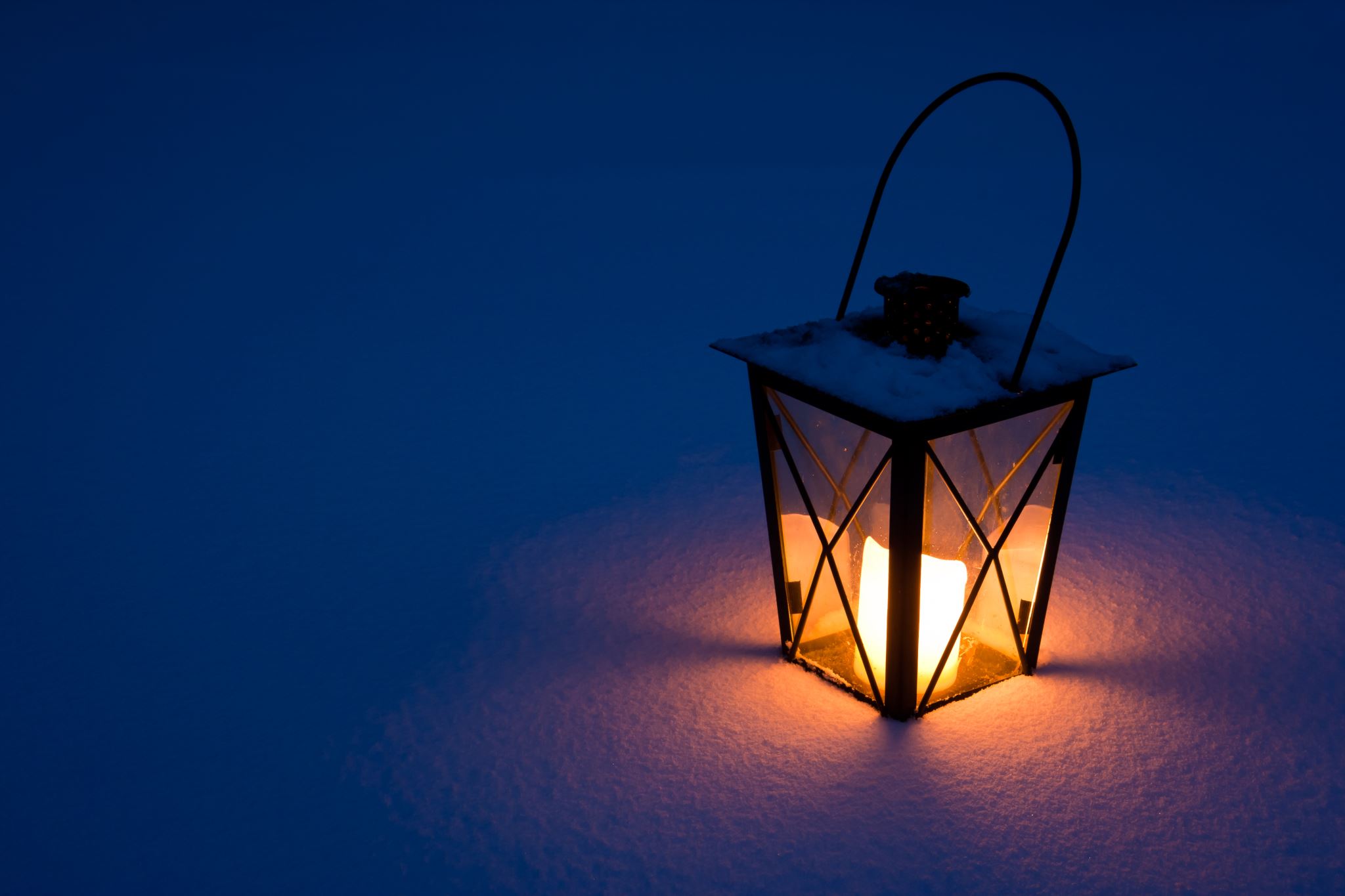 Роль підприємництва у досягненні цілей сталого розвитку Частина 1
Лекція з навчальної дисципліни «Підприємництво та основи бізнесу»
ПЛАН
Сталий розвиток та його цілі
Генеральний договір ООН
Україна і цілі сталого розвитку
Сталий розвиток — загальна концепція стосовно необхідності встановлення балансу між задоволенням сучасних потреб людства і захистом інтересів майбутніх поколінь, включаючи їх потребу в безпечному і здоровому довкіллі.

Сталий розвиток економіки та суспільства в цілому – це пріоритетні довгострокові цілі, досягнення яких є завданням не тільки міжнародних суспільних організацій та урядів країн, але й підприємницьких структур всіх організаційно-правових форм та розмірів. Це потребує створення такої бізнес-моделі, яка забезпечить перевагу цілей сталого розвиту над короткостроковими економічними зисками.

Цілі сталого розвитку (ЦСР) були сформульовані 25 вересня 2015 р. на Саміті ООН зі сталого розвитку в Нью-Йорку. Лідери 193 країн-членів ООН висловили свою підтримку переходу на засади сталого розвитку та визначають власний шлях досягнення ЦСР, які встановлюють конкретні завдання до 2030 року у всіх сферах (подолання бідності, голоду, покращення здоров’я людей у всьому світі, забезпечення якісної освіти, забезпечення рівності, боротьба із зміною клімату тощо).
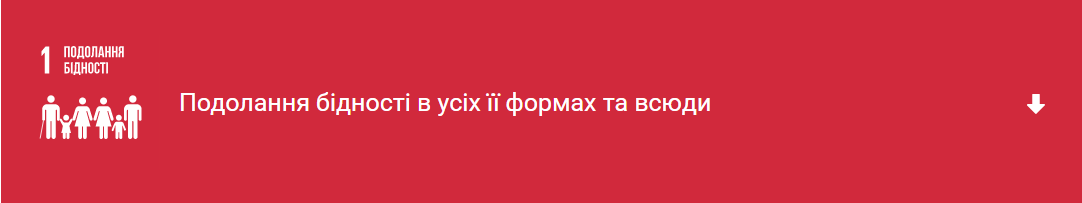 1.1 До 2030 року ліквідувати крайню бідність для всіх людей в усьому світі (нині крайня бідність визначається як проживання на суму менш ніж 1,90 дол. США на день)
1.2 До 2030 року скоротити частку чоловіків, жінок і дітей будь-якого віку, що живуть у злиднях у всіх їх проявах, згідно з національними визначеннями, принаймні наполовину
1.3 Запровадити на національному рівні належні системи і заходи соціального захисту для всіх, включаючи встановлення мінімальних рівнів, і до 2030 року досягти суттєвого охоплення бідних і уразливих верств населення
1.4 До 2030 року забезпечити, щоб всі чоловіки і жінки, особливо незаможні та вразливі, мали рівні права на економічні ресурси, а також доступ до базових послуг, володіння і розпорядження землею та іншими формами власності, успадкованого майна, природних ресурсів, відповідних нових технологій і фінансових послуг, включаючи мікрофінансування
1.5 До 2030 року підвищити життєстійкість малозабезпечених і осіб, які перебувають в уразливому становищі, зменшити їх незахищеність і вразливість перед викликаними зміною клімату екстремальними явищами та іншими економічними, соціальними й екологічними потрясіннями і лихами
1.a Забезпечити мобілізацію значних ресурсів із найрізноманітніших джерел, у тому числі на основі активізації співпраці в цілях розвитку, щоб надати країнам, які розвиваються, особливо найменш розвиненим країнам, достатні та передбачувані кошти для здійснення програм і стратегій з ліквідації бідності в усіх її формах
1.b Створити на національному, регіональному та міжнародному рівнях надійні стратегічні механізми, в основі яких лежали б стратегії розвитку, що враховують інтереси бідноти і гендерні аспекти, для сприяння прискореному інвестуванню в заходи щодо ліквідації бідності
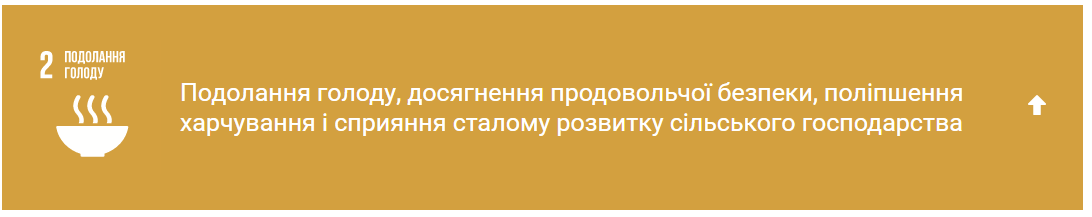 2.1 До 2030 року покінчити з голодом і забезпечити всім, особливо малозабезпеченим і вразливим групам населення, включаючи немовлят, цілорічний доступ до безпечної, поживної та достатньої їжі
2.2 До 2030 року покінчити з усіма формами недоїдання, у тому числі досягти до 2025 року погоджених на міжнародному рівні цільових показників, що стосуються боротьби з затримкою росту і виснаженням у дітей віком до п’яти років, а також задовольняти потреби в харчуванні дівчаток підліткового віку, вагітних і жінок, які годують, та літніх людей
2.3 До 2030 року подвоїти продуктивність сільського господарства і доходи дрібних виробників продовольства, зокрема жінок, представників корінних народів, фермерських сімейних господарств, скотарів і рибалок, у тому числі через забезпечення гарантованого та рівного доступу до землі, інших виробничих ресурсів і факторів сільськогосподарського виробництва, знань, фінансових послуг, ринків і можливостей для збільшення доданої вартості та зайнятості в несільськогосподарських секторах
2.4 До 2030 року забезпечити створення стійких систем виробництва продуктів харчування й запровадити методи ведення сільського господарства, які дозволяють підвищити життєстійкість і продуктивність та збільшити обсяги виробництва, сприяють збереженню екосистем, зміцнюють здатність адаптуватися до зміни клімату, екстремальних погодних явищ, засух, повеней та інших лих і поступово покращують якість земель та ґрунтів
2.5 До 2020 року забезпечити збереження генетичного різноманіття насіння і культивованих рослин, а також сільськогосподарських і домашніх тварин та відповідних їм диких видів, у тому числі через належне утримання різноманітних банків насіння і рослин на національному, регіональному та міжнародному рівнях, сприяти розширенню доступу до генетичних ресурсів і пов’язаних з ними традиційних знань та спільному використанню на справедливій і рівній основі вигод від їх застосування на умовах, погоджених на міжнародному рівні
2.a Збільшити інвестування, у тому числі через активізацію міжнародного співробітництва, в сільську інфраструктуру, сільськогосподарські дослідження й агропропаганду, розвиток технологій і створення генетичних банків рослин і тварин для зміцнення потенціалу розвиткових країн, особливо найменш розвинених країн, у галузі сільськогосподарського виробництва
2.b Усувати та припиняти введення торгових обмежень і виникнення викривлень на світових ринках сільськогосподарської продукції, у тому числі через паралельну ліквідацію всіх форм субсидування експорту сільськогосподарської продукції та всіх експортних заходів, що мають аналогічні наслідки, згідно з мандатом Дохійського раунду переговорів з питань розвитку
2.c Вжити заходів для забезпечення належного функціонування ринків продовольчих товарів і продукції їх переробки та сприяти своєчасному доступу до ринкової інформації, у тому числі про продовольчі резерви, щоб допомогти обмежити надмірну волатильність цін на продовольство
Доський раунд - багатосторонні переговори спрямовані на вирішення торговельних протиріч між розвинутими постіндустріальними країнами і країнами, що розвиваються. Доський раунд був ініційований 142 країнами і розпочався на 4 міністерській конференції СОТ в м. Доха (Катар) 9-14 листопада 2001 і триває по сьогоднішній день. Переговори ставлять собі мету спонукати розвинуті країни зменшити рівень протекціонізму в сільському господарстві в обмін на зустрічне зменшення тарифів на промислові товари зі сторони бідніших країн.
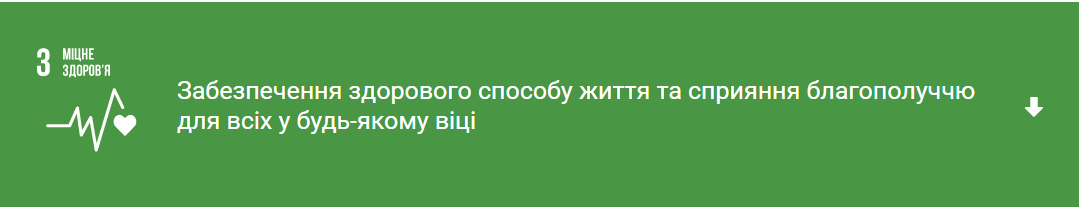 3.1 До 2030 року знизити глобальний коефіцієнт материнської смертності до менш ніж 70 випадків на 100 000 живонароджених
3.2 До 2030 року покласти край смертності, якій можна запобігти, новонароджених і дітей віком до 5 років, при цьому всі країни повинні прагнути зменшити неонатальну смертність до не більше як 12 випадків на 1000 живонароджених, а смертність у віці до 5 років – до не більше ніж 25 випадків на 1000 живонароджених
3.3 До 2030 року покласти край епідеміям СНІДу, туберкульозу, малярії та тропічних хвороб, яким не приділяється належної уваги, і забезпечити боротьбу з гепатитом, захворюваннями, що передаються через воду, та іншими інфекційними захворюваннями
3.4 До 2030 року зменшити на третину передчасну смертність від неінфекційних захворювань за допомогою профілактики і лікування, а також підтримувати психічне здоров’я і благополуччя
3.5 Покращувати профілактику та лікування залежності від психоактивних речовин, у тому числі зловживання наркотичними засобами й алкоголем
3.6 До 2020 року у всьому світі вдвічі скоротити кількість смертей і травм унаслідок дорожньо-транспортних пригод
3.7 До 2030 року забезпечити загальний доступ до послуг з охорони сексуального та репродуктивного здоров’я, включаючи послуги з планування сім’ї, інформування та просвіту, і урахування питань охорони репродуктивного здоров’я в національних стратегіях і програмах
3.8 Забезпечити загальне охоплення послугами охорони здоров’я, у тому числі захист від фінансових ризиків, доступ до якісних основних медико-санітарних послуг і до безпечних, ефективних, якісних і недорогих основних лікарських засобів і вакцин для всіх
3.9 До 2030 року істотно скоротити кількість випадків смерті та захворювання в результаті впливу небезпечних хімічних речовин, забруднення й отруєння повітря, води і ґрунтів
3.a Активізувати, за необхідності, імплементацію Рамкової конвенції Всесвітньої організації охорони здоров’я із боротьби проти тютюну у всіх країнах
3.b Сприяти дослідженням і розробкам вакцин і лікарських препаратів для лікування інфекційних та неінфекційних хвороб, які насамперед стосуються розвиткових країн, забезпечувати доступність недорогих основних лікарських засобів і вакцин згідно з Дохійською декларацією «Угода ТРІПС і суспільна охорона здоров’я », де підтверджується право розвиткових країн у повному обсязі використовувати положення Угоди з торговельних аспектів прав інтелектуальної власності щодо прояву гнучкості для цілей охорони здоров’я населення і, зокрема, забезпечення доступу до лікарських засобів для всіх
3.c Істотно збільшити фінансування охорони здоров’я та набір, розвиток, професійну підготовку та утримання медичних кадрів у розвиткових країнах, особливо в найменш розвинених країнах і малих розвиткових острівних державах
3.d Нарощувати потенціал усіх країн, особливо країн, що розвиваються, у сфері раннього попередження, зниження ризиків і регулювання національних і глобальних ризиків для здоров’я
Імплемента́ція (лат. impleo — «наповнюю», «виконую») — здійснення, виконання державою міжнародних правових норм. Кожна держава сама визначає методи і засоби імплементації. У міжнародному договорі також може бути передбачена необхідність видання закону чи іншого акта для його здійснення. Перетворення норм міжнародного права на норми внутрішньодержавного.
Рамкова конвенція Всесвітньої організації охорони здоров'я з боротьби з тютюном (РКБТ) — міжнародний договір, розроблений під егідою Всесвітньої організації охорони здоров'я 2003 р., в якому описується стратегія боротьби зі світовою епідемією тютюнопаління. Його підписали 176 зі 193 країн-членів ВООЗ, зокрема і Україна, у 167 країнах документ вже набув чинності
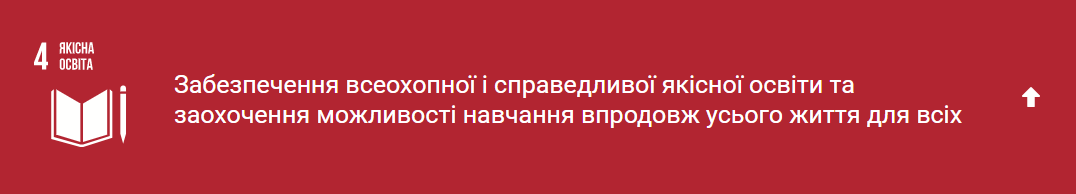 4.1 До 2030 року забезпечити, щоб всі дівчатка і хлопчики завершували здобуття безкоштовної, рівноправної і якісної початкової та середньої освіти, що дозволяє домогтися затребуваних і ефективних результатів навчання
4.2 До 2030 року забезпечити всім дівчаткам і хлопчикам доступ до якісних систем розвитку, догляду та дошкільного навчання дітей молодшого віку, щоб вони були готові до здобуття початкової освіти
4.3 До 2030 року забезпечити для всіх жінок і чоловіків рівний доступ до недорогої та якісної професійно-технічної та вищої освіти, у тому числі університетської
4.4 До 2030 року істотно збільшити число молодих і дорослих людей, які володіють затребуваними навичками, у тому числі професійно-технічними, для працевлаштування, отримання гідної роботи та занять підприємницькою діяльністю
4.5 До 2030 року ліквідувати ґендерну нерівність у сфері освіти і забезпечити рівний доступ до освіти та професійно-технічної підготовки всіх рівнів для уразливих груп населення, у тому числі інвалідів, представників корінних народів і дітей, які перебувають у вразливому становищі
4.6 До 2030 року забезпечити, щоб всі молоді люди і значна частка дорослого населення, як чоловіків, так і жінок, вміли читати, писати і рахувати
4.7 До 2030 року забезпечити, щоб усі учні здобували знання і навички, необхідні для сприяння сталому розвитку, у тому числі через навчання з питань сталого розвитку та сталого способу життя, прав людини, ґендерної рівності, пропаганди культури миру та ненасильства, громадянства світу й усвідомлення цінності культурного різноманіття і внеску культури у сталий розвиток
4.a Створювати й удосконалювати навчальні заклади, що враховують інтереси дітей, особливі потреби інвалідів і ґендерні аспекти, та забезпечити безпечне, вільне від насильства і соціальних бар’єрів та ефективне середовище навчання для всіх
4.b До 2020 року значно збільшити в усьому світі кількість стипендій, які надаються розвитковим країнам, особливо найменш розвиненим країнам, малим розвитковим острівним державам, й африканським країнам, для здобуття вищої освіти, включаючи професійно-технічну освіту і навчання з питань інформаційно-комунікаційних технологій, технічні, інженерні та наукові програми, у розвинених країнах та інших розвиткових країнах
4.c До 2030 року значно збільшити кількість кваліфікованих учителів, у тому числі через міжнародне співробітництво, у підготовці вчителів у розвиткових країнах, особливо в найменш розвинених країнах і малих розвиткових острівних державах
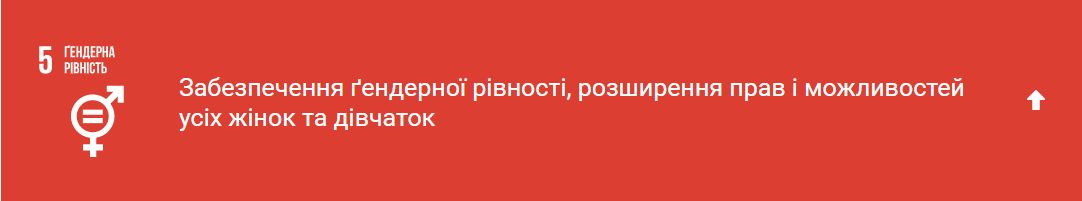 5.1 Повсюдно ліквідувати всі форми дискримінації щодо всіх жінок і дівчаток
5.2 Ліквідувати всі форми насильства щодо всіх жінок і дівчаток у публічній і приватній сферах, включаючи торгівлю людьми, сексуальну та інші форми експлуатації
5.3 Ліквідувати всі шкідливі види практики, такі як дитячі, ранні та примусові шлюби й операції, що калічать, на жіночих статевих органах
5.4 Визнавати і цінувати неоплачувану доглядову працю й роботу з ведення домашнього господарства, надаючи комунальні послуги, інфраструктуру та системи соціального захисту і заохочуючи принцип спільної відповідальності у веденні господарства і в сім’ї, з урахуванням національних умов
5.5 Забезпечити всебічну і реальну участь жінок і рівні для них можливості для лідерства на всіх рівнях прийняття рішень у політичному, економічному та суспільному житті
5.6 Забезпечити загальний доступ до послуг у галузі охорони сексуального і репродуктивного здоров’я та до реалізації репродуктивних прав відповідно до Програми дій Міжнародної конференції з народонаселення і розвитку, Пекінської платформи дій та підсумкових документів конференцій з розгляду перебігу їх виконання
5.a Провести реформи для надання жінкам рівних прав на економічні ресурси, а також доступу до володіння і розпорядження землею та іншими формами власності, фінансових послуг, успадкованого майна та природних ресурсів відповідно до національних законів
5.b Активніше використовувати високоефективні технології, зокрема інформаційно-комунікаційні, для сприяння розширенню прав та можливостей жінок
5.c Приймати й удосконалювати розумні стратегії та обов’язкові для дотримання закони для заохочення ґендерної рівності та розширення прав і можливостей усіх жінок і дівчаток на всіх рівнях
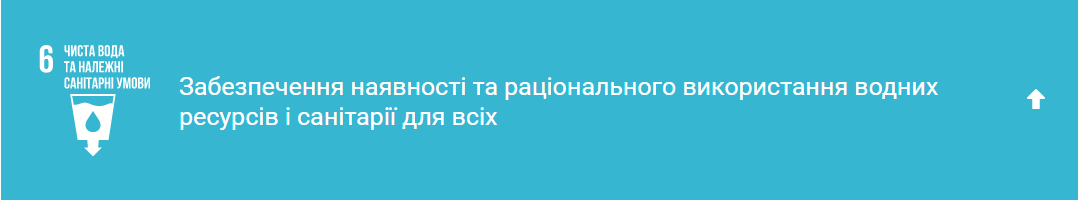 6.1 До 2030 року забезпечити загальний і рівноправний доступ до безпечної і недорогої питної води для всіх
6.2 До 2030 року забезпечити загальний і рівноправний доступ до належних санітарно-гігієнічних засобів і покласти край відкритій дефекації, приділяючи особливу увагу потребам жінок і дівчаток, а також осіб, які перебувають в уразливому становищі
6.3 До 2030 року підвищити якість води за допомогою зменшення забруднення, ліквідації скидання відходів і зведення до мінімуму викидів небезпечних хімічних речовин та матеріалів, скорочення вдвічі частки неочищених стічних вод і значного збільшення масштабів рециркуляції та безпечного повторного використання стічних вод у всьому світі
6.4 До 2030 року істотно підвищити ефективність водокористування в усіх секторах та забезпечити стійкий забір і подачу прісної води для вирішення проблеми нестачі води та значного скорочення кількості осіб, які страждають від нестачі води
6.5 До 2030 року забезпечити комплексне управління водними ресурсами на всіх рівнях, в тому числі за необхідності – на основі транскордонного співробітництва
6.6 До 2020 року забезпечити охорону і відновлення пов’язаних з водою екосистем, у тому числі гір, лісів, водно-болотних угідь, річок, водоносних шарів і озер
6.a До 2030 року розширити міжнародне співробітництво і підтримку в справі зміцнення потенціалу розвиткових країн щодо здійснення діяльності та програм у галузі водопостачання й санітарії, включаючи збір поверхневого стоку, опріснення води, підвищення ефективності водокористування, очистку стічних вод і застосування технологій рециркуляції та повторного використання
6.b Підтримувати і зміцнювати участь місцевих громад у поліпшенні водного господарства та санітарії
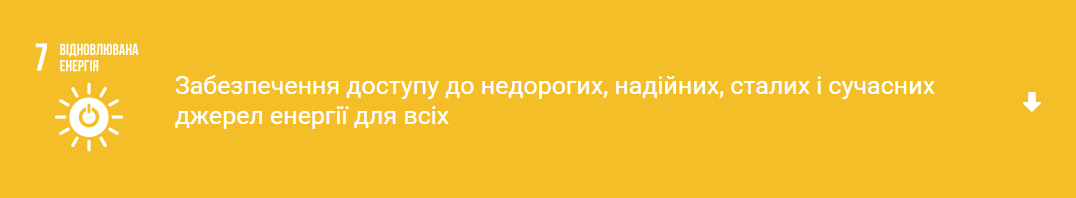 7.1 До 2030 року забезпечити загальний доступ до недорогого, надійного і сучасного енергопостачання
7.2 До 2030 року значно збільшити частку енергії з відновлюваних джерел у світовому енергетичному балансі
7.3 До 2030 року подвоїти глобальний показник підвищення енергоефективності
7.a До 2030 року активізувати міжнародне співробітництво для полегшення доступу до досліджень і технологій в галузі екологічно чистої енергетики, включаючи відновлювану енергетику, підвищення енергоефективності та передові й чистіші технології використання викопного палива, та заохочувати інвестиції в енергетичну інфраструктуру і технології екологічно чистої енергетики
7.b До 2030 року розширити інфраструктуру і модернізувати технології для сучасного та сталого енергопостачання всіх у розвиткових країнах, зокрема у найменш розвинених країнах, малих розвиткових острівних державах, і країнах, що не мають виходу до моря, з урахуванням їх відповідних програм підтримки
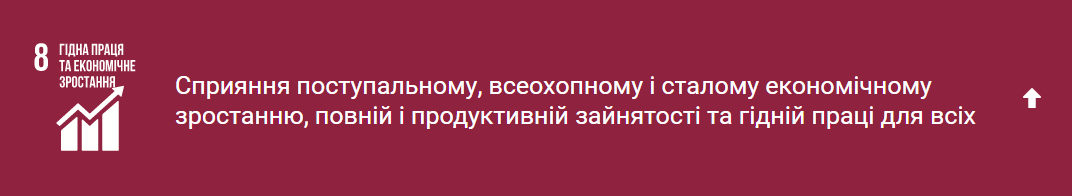 8.1 Підтримувати економічне зростання на одну особу населення відповідно до національних умов і, зокрема, зростання валового внутрішнього продукту на рівні не менше 7 % на рік у найменш розвинених країнах
8.2 Домогтися підвищення продуктивності в економіці через диверсифікацію, технічну модернізацію та інноваційну діяльність, у тому числі через приділення особливої уваги секторам із високою доданою вартістю і працемістким секторам
8.3 Просувати проведення орієнтованої на розвиток політики, яка сприяє продуктивній діяльності, створенню гідних робочих місць, підприємництву, творчості й інноваційній діяльності, та заохочувати офіційне визнання і розвиток мікро-, малих і середніх підприємств, у тому числі через надання їм доступу до фінансових послуг
8.4 Упродовж усього терміну до кінця 2030 року поступово підвищувати глобальну ефективність використання ресурсів у системах споживання і виробництва та прагнути, щоб економічне зростання не супроводжувалося погіршенням стану довкілля, як це передбачено Десятирічною стратегією дій із переходу до використання раціональних моделей споживання і виробництва, причому першими цим повинні зайнятися розвинені країни
8.5 До 2030 року забезпечити повну і продуктивну зайнятість та гідну працю для всіх жінок і чоловіків, у тому числі молодих людей та інвалідів, і рівну оплату за працю рівної цінності
8.6 До 2020 року суттєво скоротити частку молоді, яка не працює, не вчиться і не набуває професійних навичок
8.7 Вжити термінових та ефективних заходів для того, щоб викорінити примусову працю, покінчити з сучасним рабством і торгівлею людьми та забезпечити заборону й ліквідацію найгірших форм дитячої праці, включаючи вербування та використання дітей-солдатів, а до 2025 року покінчити з дитячою працею у всіх її формах
8.8 Захищати трудові права і сприяти забезпеченню надійних і безпечних умов праці для всіх працівників, включаючи працівників-мігрантів, особливо жінок-мігранток та осіб, які не мають стабільної зайнятості
8.9 До 2030 року забезпечити розробку і здійснення стратегій заохочення сталого туризму, який сприяє створенню робочих місць, розвитку місцевої культури і виробництву місцевої продукції
8.10 Зміцнювати спроможність національних фінансових установ заохочувати і розширювати доступ до банківських, страхових і фінансових послуг для всіх
8.a Збільшити надавану в рамках ініціативи «Допомога в торгівлі» підтримку розвиткових країн, особливо найменш розвинених країн, у тому числі по лінії Розширеної комплексної рамкової програми з надання технічної допомоги в галузі торгівлі найменш розвиненим країнам
8.b До 2020 року розробити і ввести в дію глобальну стратегію забезпечення зайнятості молоді та імплементувати Глобальний пакт про робочі місцях Міжнародної організації праці https://zakon.rada.gov.ua/laws/show/993_531#Text
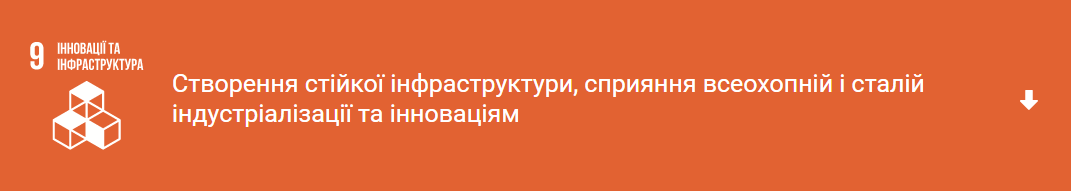 9.1 Розвивати якісну, надійну, стійку та сталу інфраструктуру, включаючи регіональну та транскордонну інфраструктуру, для підтримки економічного розвитку та добробуту людей, приділяючи особливу увагу забезпеченню недорогого і рівноправного доступу для всіх
9.2 Сприяти всеохопній і сталій індустріалізації, до 2030 року суттєво підвищити рівень зайнятості у промисловості та частку промислового виробництва у валовому внутрішньому продукті відповідно до національних умов і подвоїти відповідні показники в найменш розвинених країнах
9.3 Розширити доступ дрібних промислових та інших підприємств, особливо у розвиткових країнах, до фінансових послуг, у тому числі до недорогих кредитів, і посилити їх інтеграцію у виробничо-збутові ланцюжки та ринки
9.4 До 2030 року модернізувати інфраструктуру і переобладнати промислові підприємства, зробивши їх стійкими за рахунок підвищення ефективності використання ресурсів і ширшого застосування чистих та екологічно безпечних технологій і промислових процесів, за участі всіх країн відповідно до їх індивідуальних можливостей
9.5 Активізувати наукові дослідження, нарощувати технологічний потенціал промислових секторів у всіх країнах, особливо у розвиткових країнах, у тому числі через стимулювання до 2030 року інноваційної діяльності та значного збільшення кількості працівників у сфері ДіР (дослідження і розробки) у розрахунку на 1 млн осіб, а також державних і приватних витрат на ДіР
9.a Сприяти розвитку екологічно стійкої і сталої інфраструктури в розвиткових країнах за рахунок збільшення фінансової, технологічної та технічної підтримки африканських країн, найменш розвинених країн, країн, що не мають виходу до моря, і малих розвиткових острівних держав
9.b Підтримувати розробки, дослідження та інновації у сфері вітчизняних технологій у розвиткових країнах, у тому числі шляхомчерез створення політичного клімату, сприятливого, зокрема, для диверсифікації промисловості та збільшення доданої вартості в сировинних галузях
9.c Істотно розширити доступ до інформаційно-комунікаційних технологій і прагнути до забезпечення загального і недорогого доступу до Інтернету в найменш розвинених країнах до 2020 року
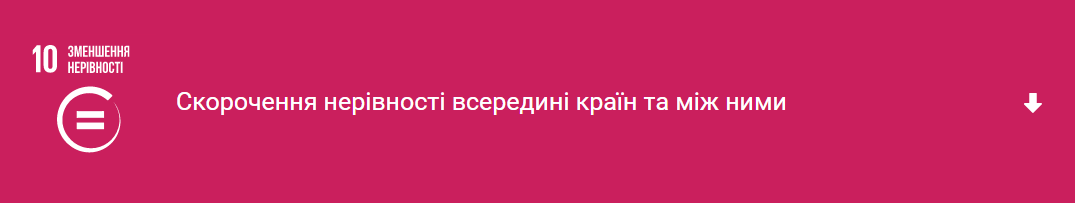 10.1 До 2030 року поступово досягти й підтримувати зростання доходів найменш забезпечених 40 % населення на рівні, що перевищує середній по країні
10.2 До 2030 року підтримати законодавчо та заохочувати активну участь усіх людей у соціальному, економічному і політичному житті незалежно від їхнього віку, статі, інвалідності, раси, етнічної належності, походження, релігії та економічного чи іншого статусу
10.3 Забезпечити рівність можливостей і зменшити нерівність результатів, у тому числі через скасування дискримінаційних законів, політики і практики та сприяння прийняттю відповідного законодавства, політики та заходів у цьому напрямі
10.4 Прийняти відповідну політику, особливо бюджетно-податкову, політику в питаннях заробітної плати та соціального захисту, і поступово домагатися забезпечення більшої рівності
10.5 Удосконалювати методи регулювання та моніторингу глобальних фінансових ринків і установ та більш послідовно застосовувати такі методи
10.6 Забезпечити більшу представленість і більше право голосу розвиткових країн, у процесах прийняття рішень у глобальних міжнародних економічних і фінансових установах, щоб зробити ці установи більш ефективними, авторитетними, підзвітними і легітимними
10.7 Сприяти впорядкованій, безпечній, законній і відповідальній міграції та мобільності людей, у тому числі за допомогою проведення спланованої і добре продуманої міграційної політики
10.a Проводити в життя принцип особливого та диференційованого режиму для розвиткових країн, особливо найменш розвинутих країн, відповідно до угод Світової організації торгівлі
10.b Заохочувати офіційну допомогу для розвитку і фінансові потоки, у тому числі прямі іноземні інвестиції, для найбільш нужденних держав, особливо найменш розвинених країн, країн Африки, малих розвиткових острівних держав і країн, що не мають виходу до моря, відповідно до їх національних планів і програм
10.c До 2030 року скоротити операційні витрати, пов’язані з переведенням мігрантами грошових коштів, до менш ніж 3 відсотки від суми переказу і ліквідувати канали грошових переказів, у яких ці витрати перевищують 5 відсотків
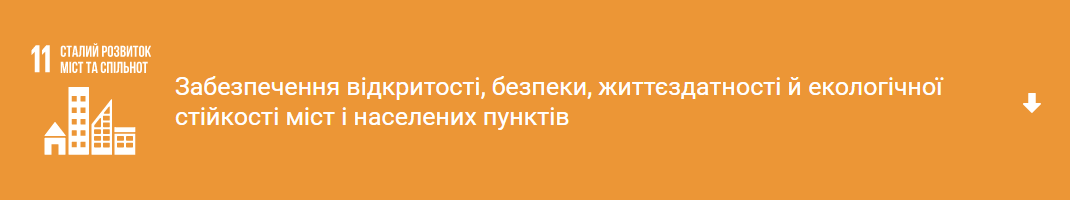 11.1 До 2030 року забезпечити загальний доступ до достатнього, безпечного і недорогого житла й основних послуг і упорядкувати нетрі (глуха, густо забудована, брудна, погано впорядкована для життя частина міста)
11.2 До 2030 року забезпечити всім можливість користуватися безпечними, недорогими, доступними та екологічно стійкими транспортними системами на основі підвищення безпеки дорожнього руху, зокрема розширення використання громадського транспорту, приділяючи особливу увагу потребам тих, хто перебуває в уразливому становищі, жінок, дітей, людей з інвалідністю і літніх людей
11.3 До 2030 року розширити масштаби відкритої для всіх і екологічно стійкої урбанізації та можливості для комплексного і сталого планування населених пунктів та управління ними на основі широкого участі в усіх країнах
11.4 Активізувати зусилля із захисту та збереження всесвітньої культурної і природної спадщини
11.5 До 2030 року суттєво скоротити кількість загиблих і постраждалих та значно зменшити прямий економічний збиток у вигляді втрат світового валового внутрішнього продукту внаслідок лих, у тому числі пов’язаних з водою, приділяючи особливу увагу захисту малозабезпечених і вразливих груп населення
11.6 До 2030 року зменшити негативний екологічний вплив міст у перерахунку на одну особу населення, в тому числі через приділення особливої уваги якості повітря і видаленню міських та інших відходів
11.7 До 2030 року забезпечити загальний доступ до безпечних, доступних і відкритих для всіх зелених зон та громадських місць, особливо для жінок і дітей, літніх людей та людей з інвалідністю
11.a Підтримувати позитивні економічні, соціальні та екологічні зв’язки між міськими, приміськими і сільськими районами на основі підвищення якості планування національного та регіонального розвитку
11.b До 2020 року значно збільшити кількість міст і населених пунктів, що прийняли та реалізують комплексні стратегії і плани, спрямовані на усунення соціальних бар’єрів, підвищення ефективності використання ресурсів, пом’якшення наслідків зміни клімату, адаптацію до його зміни та здатність протистояти стихійним лихам, а також розробити й упровадити, відповідно до Сендайської рамкової програми зі зниження ризику лих на 2015–2030 роки, заходи з комплексного управління ризиками та пов’язаними з лихами, на всіх рівнях
11.c Надавати найменш розвиненим країнам сприяння, в тому числі через фінансову та технічну допомогу, у будівництві екологічно стійких і міцних будівель з використанням місцевих матеріалів
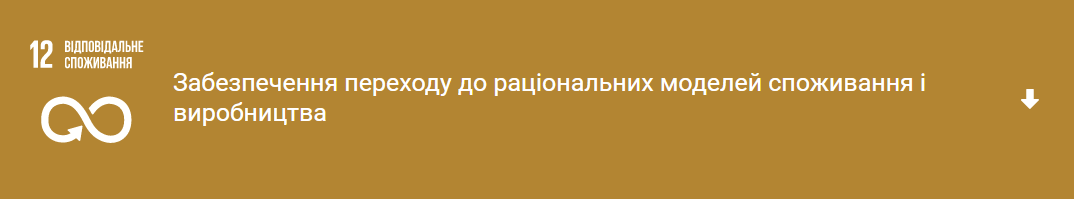 12.1 Здійснювати Десятирічну стратегію дій із переходу до використання раціональних моделей споживання і виробництва за участю всіх країн і з урахуванням розвитку і потенціалу країн, причому першими до неї повинні приступити розвинені країни
12.2 До 2030 року домогтися раціонального освоєння й ефективного використання природних ресурсів
12.3 До 2030 року скоротити вдвічі в перерахунку на одну особу населення загальносвітовий обсяг харчових відходів на роздрібному та споживчому рівнях і зменшити втрати продовольства у виробничо-збутових ланцюжках, у тому числі післязбиральні втрати
12.4 До 2020 року домогтися екологічно раціонального використання хімічних речовин і всіх відходів упродовж усього їх життєвого циклу відповідно до погоджених міжнародних принципів, істотно скоротити потрапляння цих речовин у повітря, воду і ґрунт, щоб звести до мінімуму їх негативний вплив на здоров’я людей та довкілля
12.5 До 2030 року суттєво зменшити обсяг відходів через вживання заходів щодо запобігання їх утворенню, їх скорочення, переробки та повторного використання
12.6 Рекомендувати компаніям, особливо великим і транснаціональним, застосовувати сталі методи виробництва та відображати інформацію про раціональне використання ресурсів у своїх звітах
12.7 Сприяти забезпеченню сталої практики державних закупівель відповідно до національних стратегій і пріоритетів
12.8 До 2030 року забезпечити, щоб люди в усьому світі мали відповідну інформацію та відомості про сталий розвиток і спосіб життя в гармонії з природою
12.a Надавати розвитковим країнам допомогу в нарощуванні їх науково-технічного потенціалу для переходу до більш раціональних моделей споживання і виробництва
12.b Розробляти і впроваджувати інструменти моніторингу впливу на сталий розвиток стійкого туризму, який сприяє створенню робочих місць, розвитку місцевої культури та виробництву місцевої продукції
12.c Раціоналізувати неефективне субсидування використання викопного палива, що веде до його марнотратного споживання, за допомогою усунення ринкових диспропорцій з урахуванням національних умов, у тому числі через реорганізацію оподаткування та поступову відмову від шкідливих субсидій там, де вони існують, для обліку їх екологічних наслідків, повною мірою беручи до уваги особливі потреби й умови розвиткових країн і зводячи до мінімуму можливі негативні наслідки для їх розвитку так, щоб захистити інтереси нужденних і вразливих груп населення
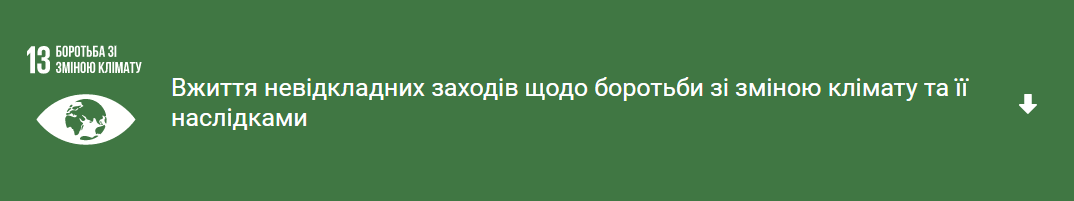 13.1 Підвищити опірність і здатність адаптуватися до небезпечних кліматичних явищ і стихійних лих у всіх країнах
13.2 Включити заходи реагування на зміну клімату в політику, стратегії та планування на національному рівні
13.3 Поліпшити просвітництво, поширення інформації і можливості людей та установ щодо пом’якшення гостроти та послаблення наслідків зміни клімату, адаптації до них і раннього попередження
13.а Виконати взяте на себе розвиненими країнами, які є учасниками Рамкової конвенції Організації Об’єднаних Націй про зміну клімату, зобов’язання досягти мети щорічної мобілізації до 2020 року загальними зусиллями 100 млрд дол. США з усіх джерел для задоволення потреб розвиткових країн в контексті прийняття конструктивних заходів щодо пом’якшення гостроти наслідків зміни клімату та забезпечення прозорості їх здійснення, а також забезпечити повномасштабне функціонування Зеленого кліматичного фонду через його капіталізацію в найкоротші можливі терміни
13.b Сприяти створенню механізмів зі зміцнення можливостей планування й управління, пов’язаних зі зміною клімату, в найменш розвинених країнах і малих острівних державах, що розвиваються, приділяючи, зокрема, підвищену увагу жінкам, молоді, а також місцевим і маргіналізованим громадам
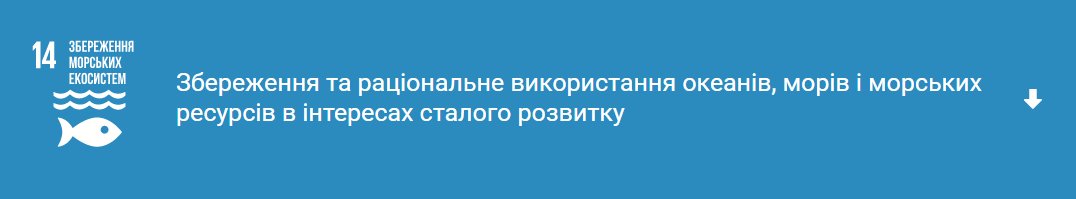 14.1 До 2025 року забезпечити запобігання та суттєве скорочення будь-якого забруднення морського середовища, у тому числі внаслідок діяльності на суші, включаючи забруднення морським сміттям і поживними речовинами
14.2 До 2020 року забезпечити раціональне використання і захист морських та прибережних екосистем для запобігання значному негативному впливу, у тому числі через підвищення стійкості цих екосистем, і вжити заходів щодо їх відновлення для забезпечення гарного екологічного стану та продуктивності океанів
14.3 Мінімізувати і ліквідувати наслідки закислення океану, в тому числі завдяки розвитку наукового співробітництва на всіх рівнях
14.4 До 2020 року забезпечити ефективне регулювання видобутку і покласти край перелову, незаконному, незареєстрованому та неврегульованому рибному промислу і згубній рибопромисловій практиці, а також виконати науково обґрунтовані плани господарської діяльності для відновлення рибних запасів у найкоротші можливі терміни, довівши їх до принаймні таких рівнів, які здатні забезпечувати максимальний екологічно раціональний улов з урахуванням біологічних характеристик цих запасів
14.5 До 2020 року охопити природоохоронними заходами принаймні 10 % прибережних і морських районів відповідно до національного законодавства і міжнародного права та на основі найкращої наявної наукової інформації
14.6 До 2020 року заборонити деякі форми субсидій для рибного промислу, що сприяють створенню надмірних потужностей і перелову, скасувати субсидії, що сприяють незаконному, незареєстрованому та неврегульованому рибному промислу, й утримуватися від введення нових таких субсидій, визнаючи, що належне та ефективне застосування особливого і диференційованого режиму щодо розвиткових та найменш розвинених країн має бути невід’ємною частиною переговорів з питання про субсидування рибного промислу, які ведуться в рамках Світової організації торгівлі 16
14.7 До 2030 року підвищити економічні вигоди, одержувані малими розвитковими острівними державами і найменш розвиненими країнами від екологічно раціонального використання морських ресурсів, у тому числі завдяки екологічно раціональній організації рибного господарства, аквакультури і туризму
14.а Збільшити обсяг наукових знань, розширити наукові дослідження і забезпечити передачу морських технологій з урахуванням Критеріїв та керівних принципів щодо передачі морських технологій, розроблених Міжурядовою океанографічною комісією, щоб поліпшити екологічний стан океанської середовища і підвищити внесок морського біорізноманіття у розвиток розвиткових країн, особливо малих розвиткових острівних держав і найменш розвинених країн
14.b Забезпечити доступ дрібних господарств, що займаються кустарним рибним промислом, до морських ресурсів та ринків
14.с Поліпшити роботу зі збереження та раціонального використання океанів і їх ресурсів через дотримання норм міжнародного права, закріплених у Конвенції Організації Об’єднаних Націй з морського права, що, як зазначено в пункті 158 документа «Майбутнє, якого ми прагнемо», закладає юридичну базу для збереження та раціонального використання Світового океану і його ресурсів
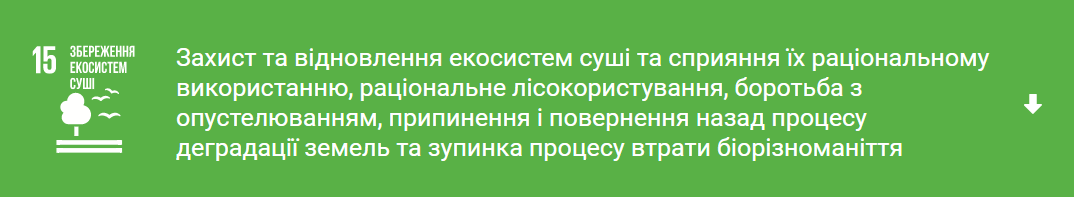 15.1 До 2020 року забезпечити збереження, відновлення та раціональне використання наземних і внутрішніх прісноводних екосистем та їхніх послуг, у тому числі лісів, водно-болотних угідь, гір і посушливих земель, відповідно до зобов’язань, що випливають з міжнародних угод
15.2 До 2020 року сприяти впровадженню методів раціонального використання всіх типів лісів, зупинити збезлісення, відновити деградовані ліси та значно розширити масштаби лісонасадження і лісовідновлення в усьому світі
15.3 До 2030 року вести боротьбу з опустелюванням, відновити деградовані землі та ґрунти, включаючи землі, що потерпають від опустелювання, засух і повеней, та прагнути, щоб у всьому світі не погіршувався стан земель
15.4 До 2030 року забезпечити збереження гірських екосистем, у тому числі їх біорізноманіття, щоб підвищити їх здатність давати блага, необхідні для сталого розвитку
15.5 Негайно вжити значущі заходи щодо стримування деградації природних середовищ існування, зупинити втрату біологічного різноманіття і до 2020 року забезпечити збереження та запобігання зникненню видів, що перебувають під загрозою вимирання
15.6 Сприяти справедливому розподілу благ від використання генетичних ресурсів і допомагати забезпечувати належний доступ до таких ресурсів на умовах, погоджених на міжнародному рівні
15.7 Негайно вжити заходів для того, щоб покласти край браконьєрству і контрабандній торгівлі охоронюваними видами флори й фауни, та вирішити проблеми, що стосуються як попиту на незаконні продукти живий природи, так і їх пропозиції
15.8 До 2020 року вжити заходів щодо запобігання проникненню чужорідних інвазивних видів і щодо значного зменшення їх впливу на наземні та водні екосистеми, а також вжити заходів із запобігання обмеженню чисельності або знищенню пріоритетних видів
15.9 До 2020 року забезпечити облік цінності екосистем і біологічного різноманіття в ході загальнонаціонального й місцевого планування та процесів розвитку, а також при розробці стратегій і планів скорочення масштабів бідності
15.а Мобілізувати і значно збільшити фінансові ресурси з усіх джерел для збереження та раціонального використання біологічного різноманіття та екосистем
15.b Мобілізувати значні ресурси з усіх джерел і на всіх рівнях для фінансування раціонального лісокористування та дати розвитковим країнам адекватні стимули для застосування таких методів управління, в тому числі для збереження та відновлення лісів
15.с Активізувати глобальні зусилля у боротьбі з браконьєрством і контрабандною торгівлею охоронюваними видами, у тому числі через розширення наявних у місцевого населення можливостей отримувати кошти до існування екологічно безпечним чином
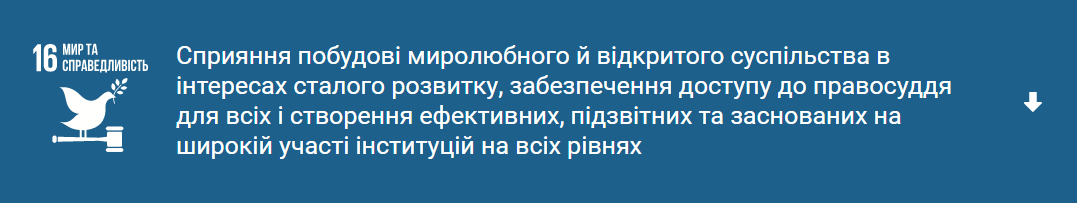 16.1 Значно скоротити поширеність всіх форм насильства та зменшити показники смертності від цього явища в усьому світі
16.2 Покласти край наругам, експлуатації, торгівлі й усім формам насильства і тортур щодо дітей
16.3 Сприяти верховенству права на національному та міжнародному рівнях і забезпечити всім рівний доступ до правосуддя
16.4 До 2030 року значно зменшити незаконні фінансові потоки та потоки зброї, активізувати діяльність з виявлення й повернення викрадених активів і вести боротьбу з усіма формами організованої злочинності
16.5 Значно скоротити масштаби корупції та хабарництва у всіх їх формах
16.6 Створити ефективні, підзвітні та прозорі установи на всіх рівнях
16.7 Забезпечити відповідальне прийняття рішень репрезентативними органами на всіх рівнях за участі всіх верств суспільства
16.8 Розширити й активізувати участь розвиткових країн у діяльності органів глобального регулювання
16.9 До 2030 року забезпечити наявність у всіх людей законних посвідчень особистості, включаючи свідоцтва про народження
16.10 Забезпечити доступ громадськості до інформації і захистити основні свободи відповідно до національного законодавства і міжнародних угод
16.а Зміцнити відповідні національні установи, у тому числі завдяки міжнародній співпраці, для нарощування на всіх рівнях, зокрема у розвиткових країнах, потенціалу у справі запобігання насильству та боротьби з тероризмом і злочинністю
16.b Заохочувати й упроваджувати в життя недискримінаційні закони та політику в інтересах сталого розвитку
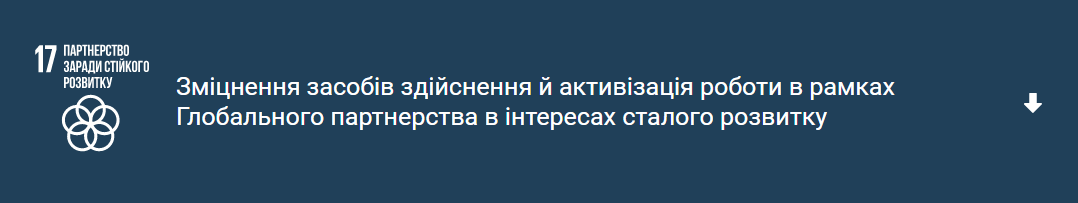 17.1 Посилити мобілізацію ресурсів із внутрішніх джерел, у тому числі завдяки міжнародній підтримці розвиткових країн, для підвищення національної спроможності щодо збирання податків та інших доходів
17.2 Забезпечити, щоб розвинені країни повністю виконали свої зобов’язання з надання офіційної допомоги для розвитку (ОДР), в тому числі узяте багатьма розвиненими країнами зобов’язання досягти цільового показника виділення коштів по лінії ОДР розвитковим країнам, на рівні 0,7 % свого валового національного доходу (ВНД) і виділення ОДР найменш розвиненим країнам на рівні 0,15–0,20 % свого ВНД; державам, що надають ОДР, запропоновано розглянути питання про те, щоб поставити перед собою мету виділяти не менше 0,2 % свого ВНД по лінії ОДР для найменш розвинених країн
17.3 Мобілізувати додаткові фінансові ресурси з найрізноманітніших джерел для країн, що розвиваються
17.4 Надавати країнам, що розвиваються, допомогу з метою забезпечення довгострокової прийнятності рівня їх заборгованості завдяки проведенню скоординованої політики, спрямованої на заохочення, залежно від обставин, фінансування за рахунок позикових коштів, полегшення боргового тягаря та реструктуризації заборгованості, а також вирішити проблему зовнішньої заборгованості бідних країн з великою заборгованістю, щоб полегшити їх борговий тягар
17.5 Прийняти і застосовувати режими заохочення інвестицій в інтересах найменш розвинених країн
Технологія
17.6 Розширювати співпрацю по лінії Північ-Південь і Південь-Південь, а також тристороннє регіональне і міжнародне співробітництво в галузях науки, техніки й інновацій та доступ до відповідних досягнень; активізувати обмін знаннями на взаємно узгоджених умовах, у тому числі завдяки поліпшенню координації між існуючими механізмами, зокрема на рівні Організації Об’єднаних Націй, а також за допомогою глобального механізму сприяння передачі технологій
17.7 Сприяти розробці, передачі, поширенню та освоєнню екологічно безпечних технологій, щоб їх отримували країни, що розвиваються, на взаємно узгоджених сприятливих умовах, у тому числі на пільгових і преференційних умовах
17.8 Забезпечити до 2017 року повномасштабне функціонування банку технологій і механізму розвитку науки, технологій та інновацій в інтересах найменш розвинених країн і розширити використання високоефективних технологій, зокрема інформаційно-комунікаційних технологій
Нарощування потенціалу
17.9 Посилити міжнародну підтримку ефективного і цілеспрямованого нарощування потенціалу країн для сприяння реалізації національних планів досягнення всіх цілей у сфері сталого розвитку, у тому числі завдяки співпраці по лінії Північ-Південь і Південь-Південь та тристороннього співробітництва
Торгівля
17.10 Заохочувати універсальну, засновану на правилах, відкриту, недискримінаційну і справедливу багатосторонню торговельну систему в рамках Світової організації торгівлі, у тому числі завдяки завершенню переговорів у рамках Дохійського порядку денного у сфері розвитку
17.11 Значно збільшити експорт країн, що розвиваються, зокрема в цілях подвоєння частки найменш розвинених країн у світовому експорті до 2020 року
17.12 Забезпечити своєчасне надання всім найменш розвиненим країнам на довгостроковій основі безмитного і безквотного доступу на ринки відповідно до рішень Світової організації торгівлі, в тому числі шляхом забезпечення того, щоб преференційні правила походження, які застосовуються щодо товарів, імпортованих із найменш розвинених країн, були прозорими та простими і сприяли полегшенню доступу на ринки
Послідовність політики та діяльності установ
17.13. Підвищити глобальну макроекономічну стабільність, у т. ч. шляхом координації політики та забезпечення її послідовності
17.14. Зробити більш послідовною політику щодо забезпечення сталого розвитку
17.15. Поважати наявний у кожній країні простір для стратегічного маневру, провідну роль країни у розробці та проведенні в життя політики ліквідації бідності й політики в галузі сталого розвитку
Партнерства за участю багатьох зацікавлених сторін
17.16. Зміцнювати Глобальне партнерство в інтересах сталого розвитку, доповнюване партнерствами за участю багатьох зацікавлених сто- рін, які мобілізують і поширюють знання, досвід, технології та фінансові ресурси, для досягнення цілей у сфері сталого розвитку в усіх країнах, особливо у країнах, що розвиваються
17.17. Стимулювати й заохочувати ефективне партнерство між державними організаціями, між державним і приватним секторами та між організаціями громадянського суспільства, спираючись на досвід і стратегії використання ресурсів партнерів
Дані, моніторинг і підзвітність
17.18. До 2020 року посилити підтримку з метою нарощування потенціалу країн, що розвиваються, у т. ч. найменш розвинених країн і малих острівних держав, що розвиваються, для того щоб значно підвищити доступність високоякісних, актуальних і достовірних даних, дезагрегованих за рівнем доходів, гендерною належністю, віком, расою, національністю, міграційним статусом, інвалідністю, географічним місцезнаходженням та іншими характеристиками, значущими з урахуванням національних умов
17.19. До 2030 року, спираючись на нинішні ініціативи, розробити на додаток до показника валового внутрішнього продукту також інші показники вимірювання прогресу щодо сталого розвитку та сприяти нарощуванню потенціалу країн у галузі статистики
ТЕМИ РЕФЕРАТІВ
Оцінка проблеми, яку вирішує ціль сталого розвитку
Оцінка поточного досягнення цілі
Україна та досягнення цілей сталого розвитку


Корисні посилання:
Офіційний сайт ООН: https://www.un.org/en/
Моніторинговий звіт "Цілі сталого розвитку: Україна" – 2021 рік: http://www.ukrstat.gov.ua/csr_prezent/2020/ukr/st_rozv/publ/SDGs%20Ukraine%202021%20Monitoring%20Report%20ukr.pdf
Моніторинговий звіт з оцінки прогресу досягнення ЦСР 8 "Гідна праця та економічне зростання" в Україні – 2019 рік (українська, англійська): http://me.gov.ua/Documents/List?lang=uk-UA&id=938d9df1-5e8d-48cc-a007-be5bc60123b8&tag=TSiliStalogoRozvitku
Національна доповідь "ЦСР для дітей України" – 2019 рік (українська, англійська):http://me.gov.ua/Documents/List?lang=uk-UA&id=938d9df1-5e8d-48cc-a007-be5bc60123b8&tag=TSiliStalogoRozvitku